Conceptual Understanding Series for West Virginia Teachers
Plate Tectonics 
ED-15 Figures
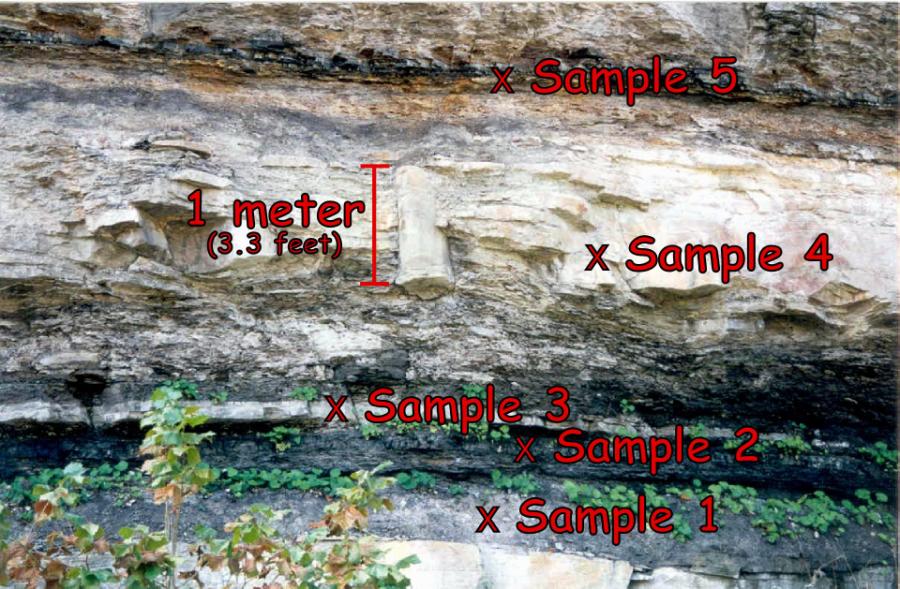 Figure 1
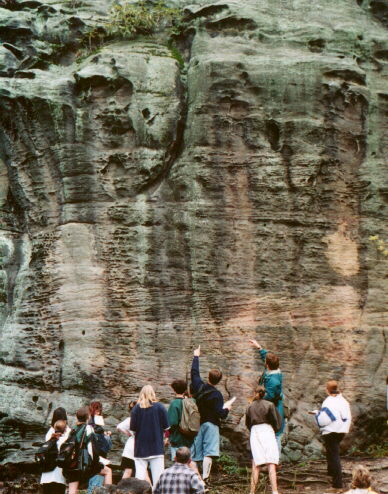 Figure 2
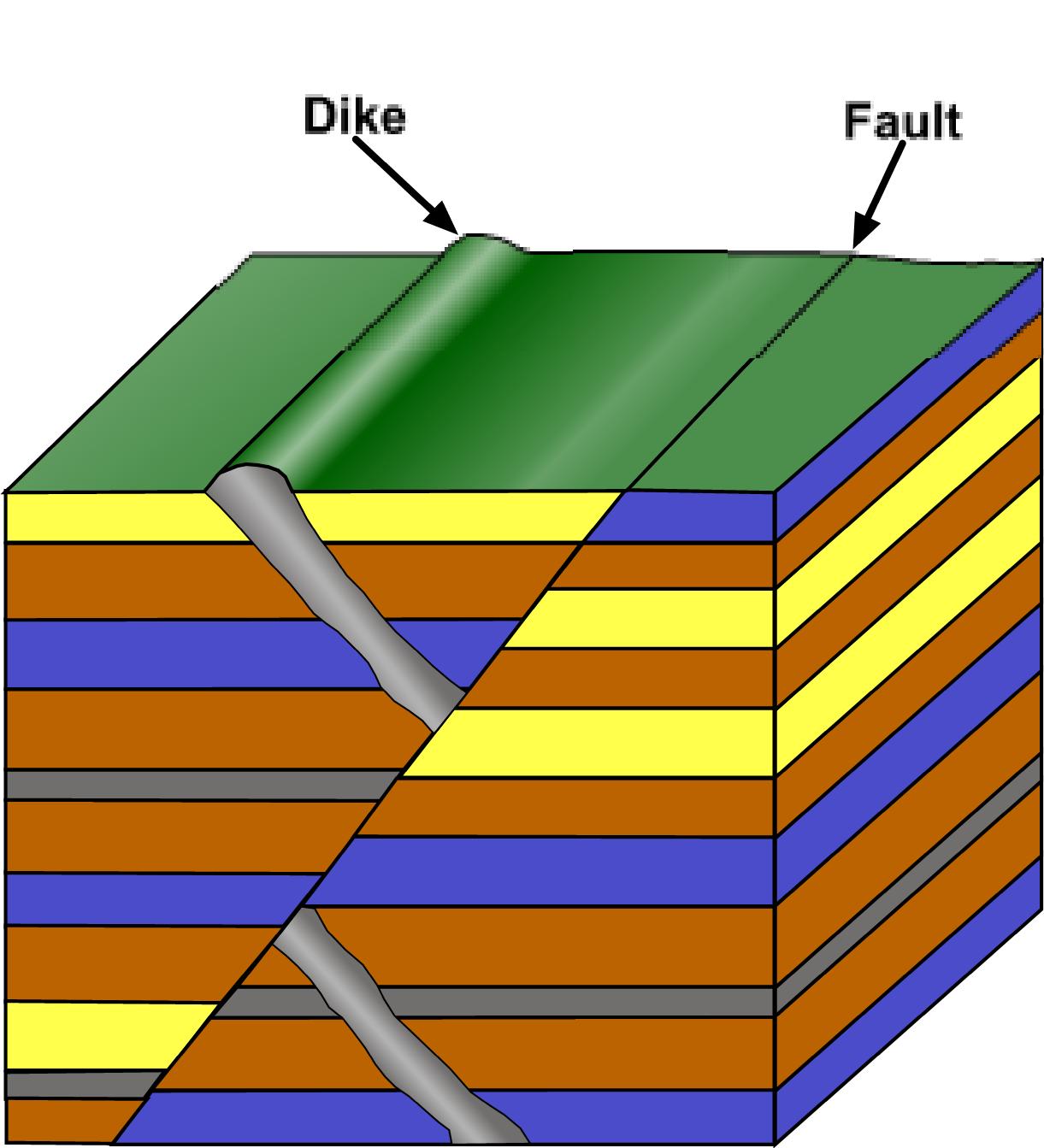 Figure 3
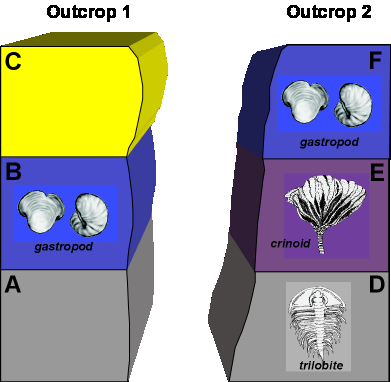 Figure 4
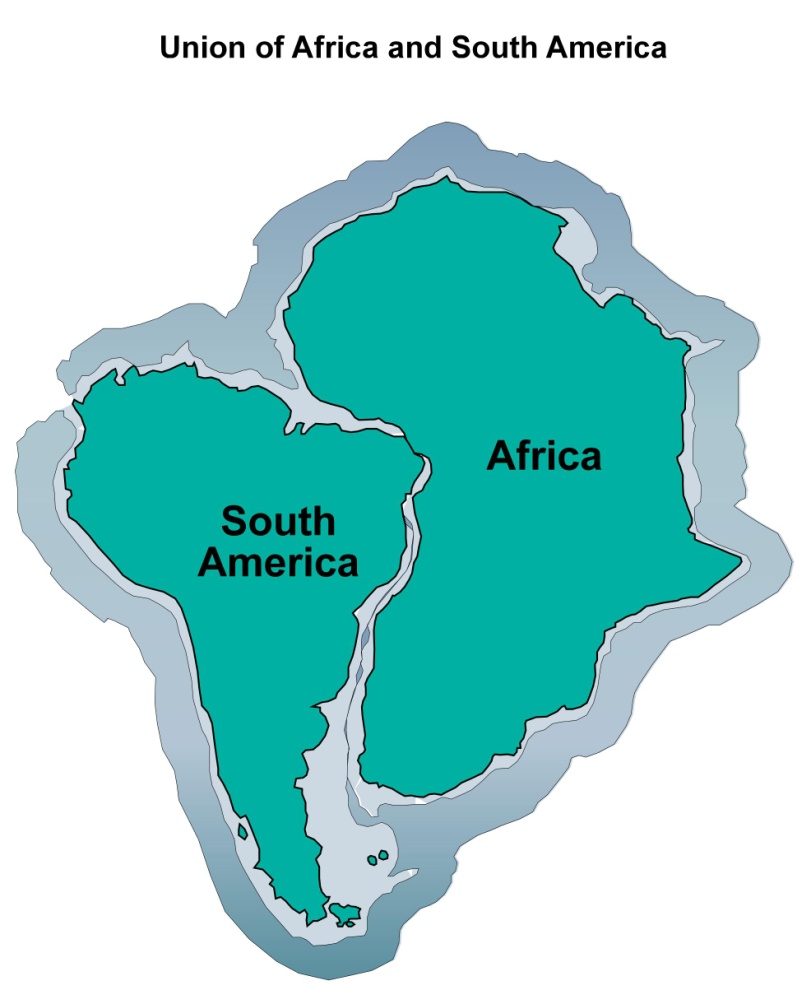 Figure 5
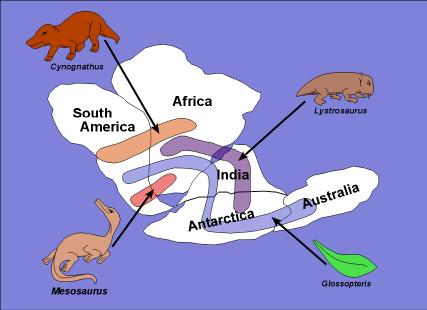 Figure 6
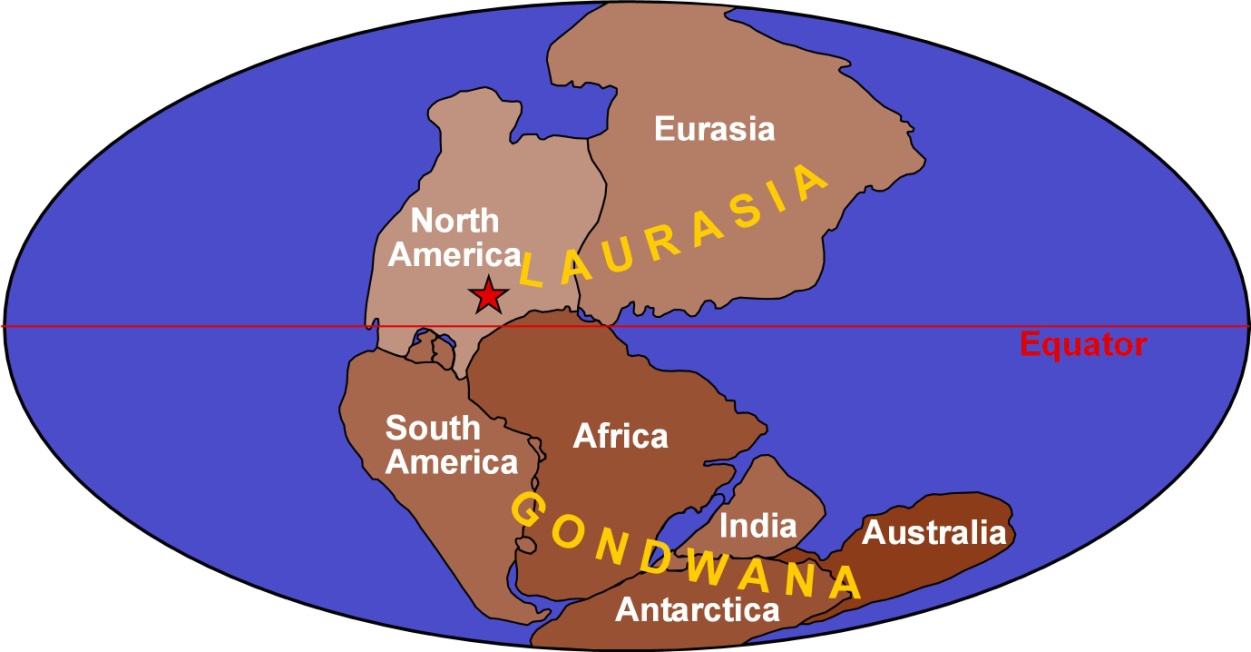 Figure 7
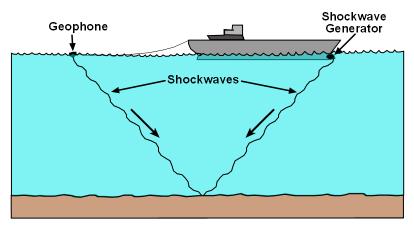 Figure 8
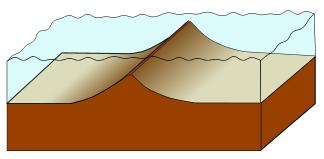 Figure 9
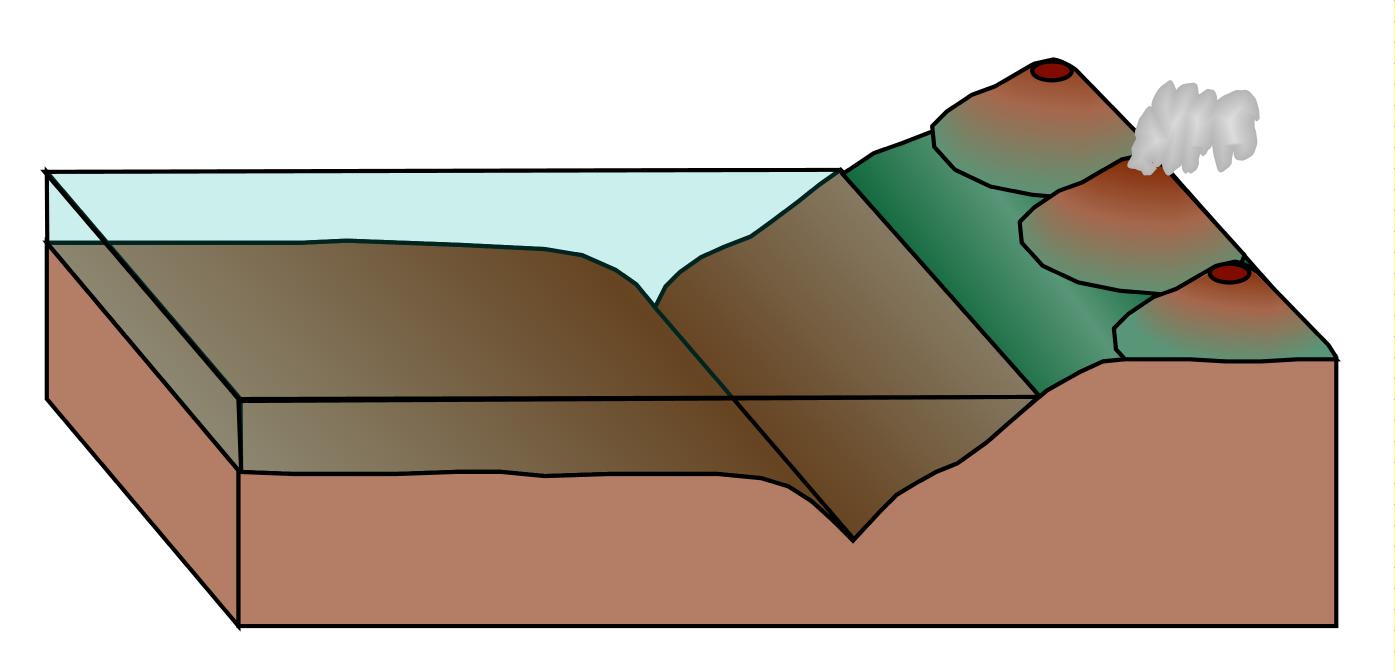 A
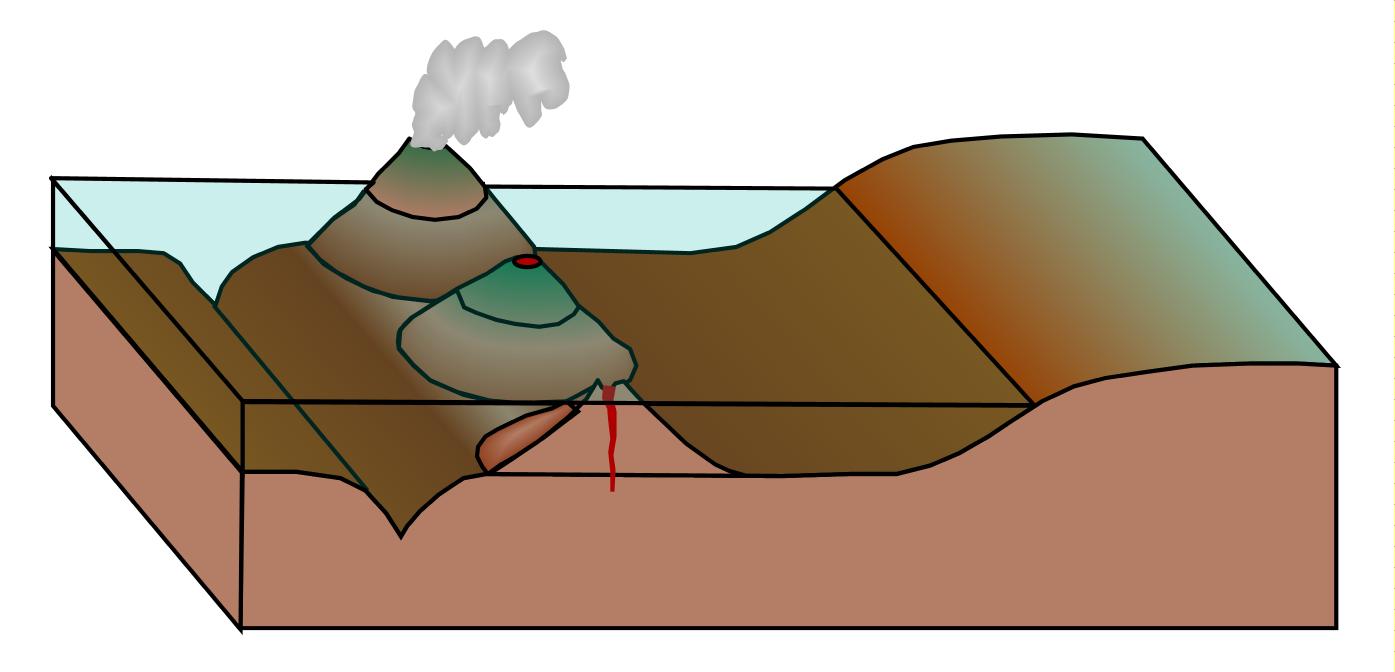 B
Figure 10, 11
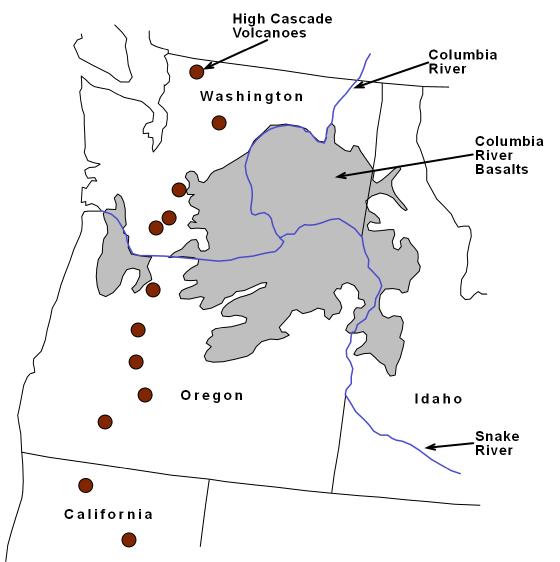 Figure 12
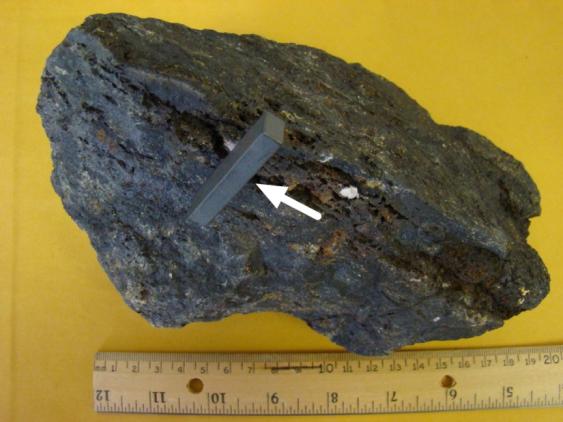 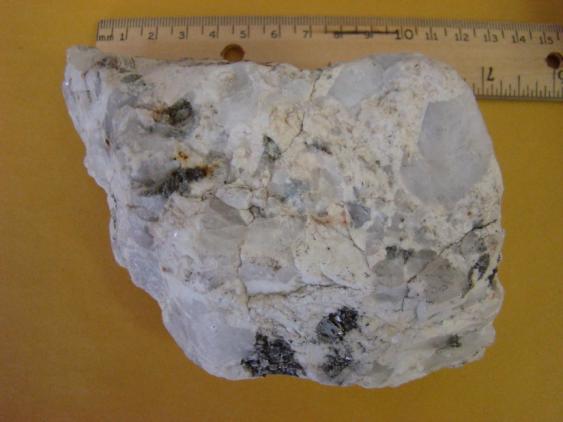 Figure 13, 14
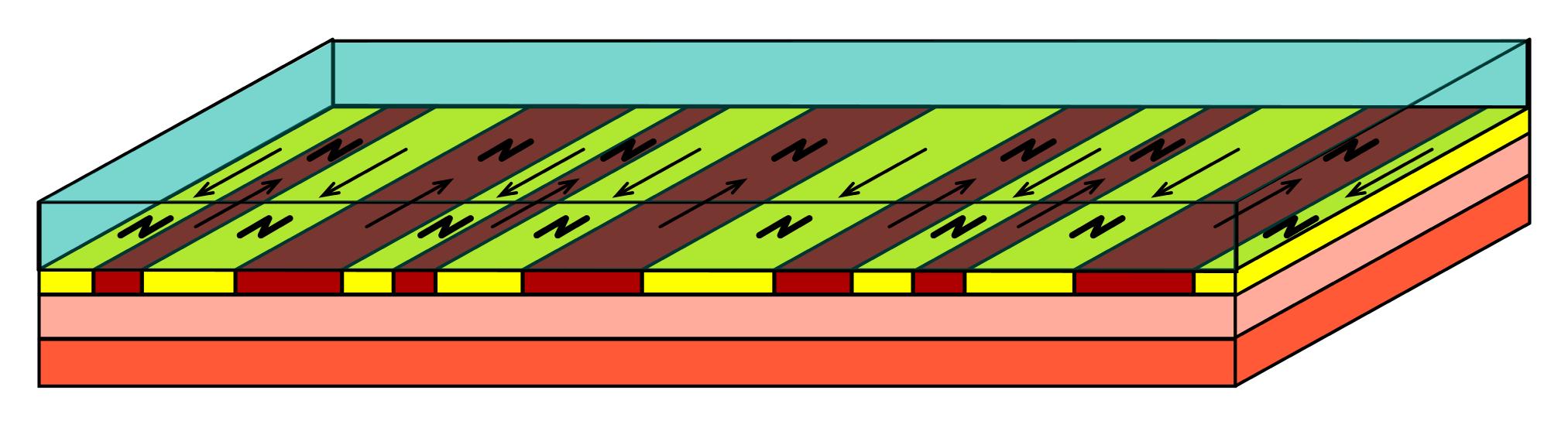 Figure 14
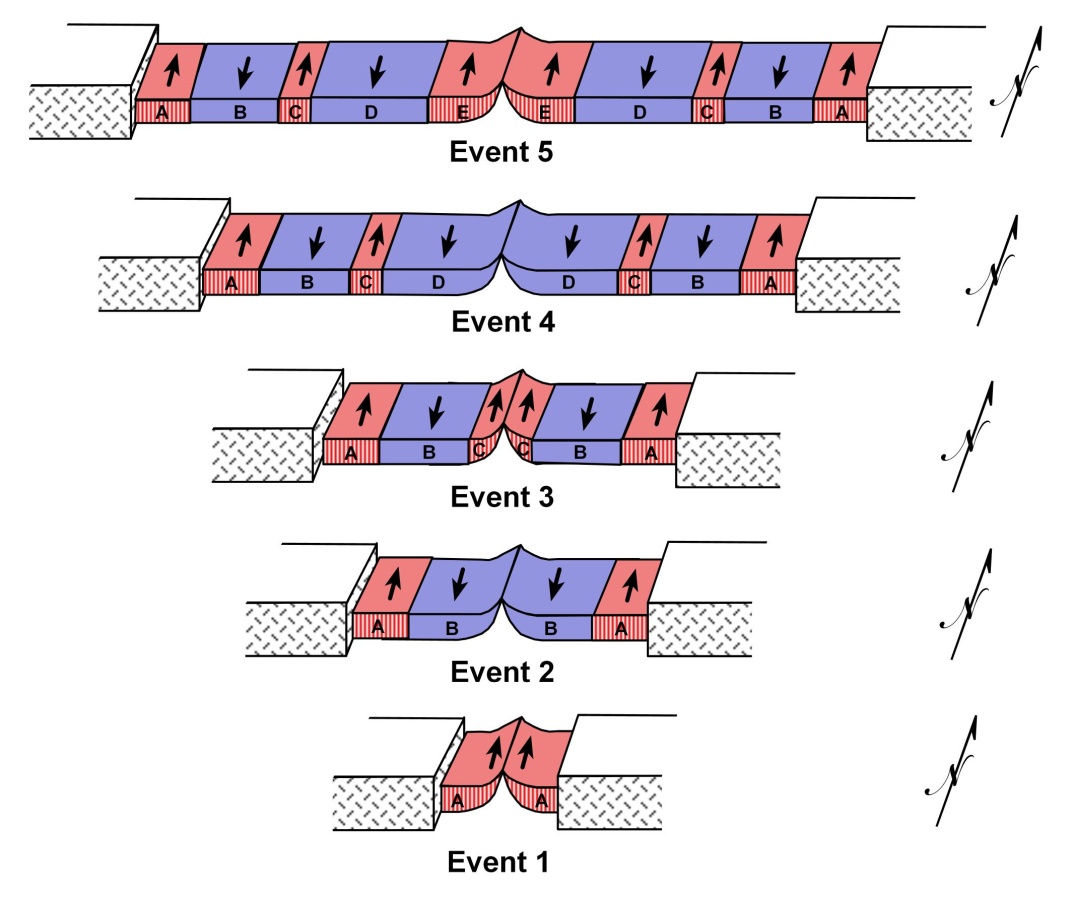 Figure 15
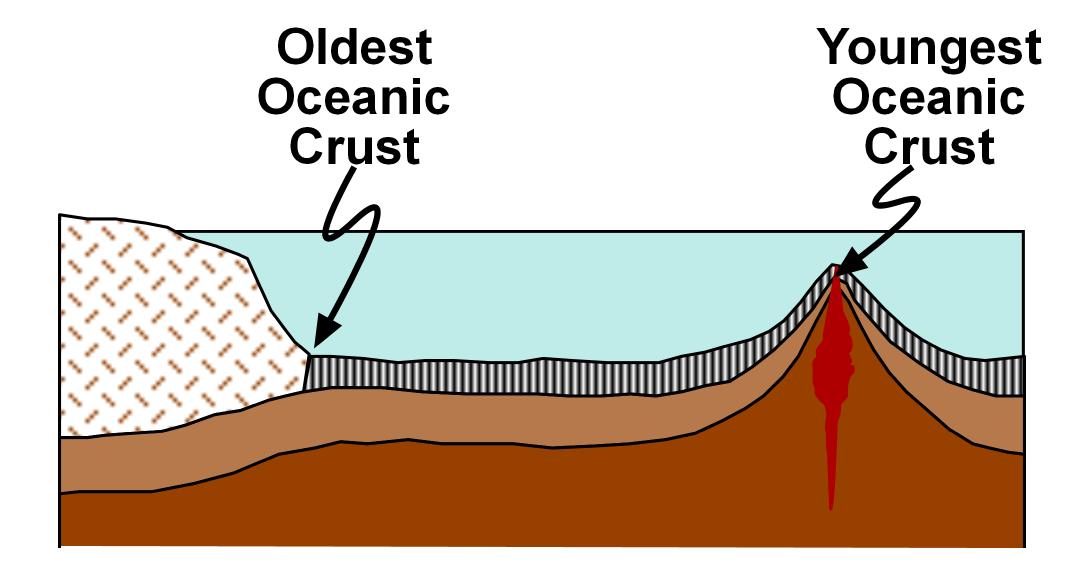 Figure 16
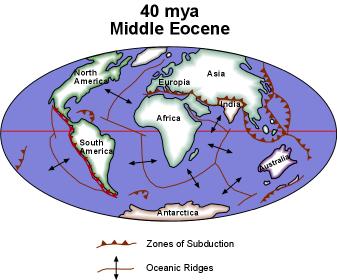 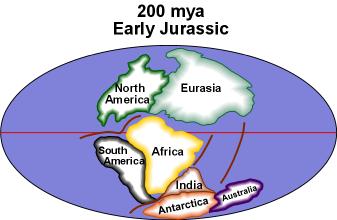 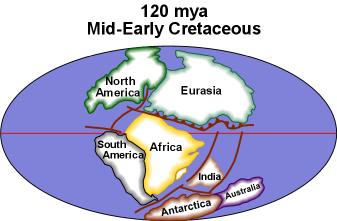 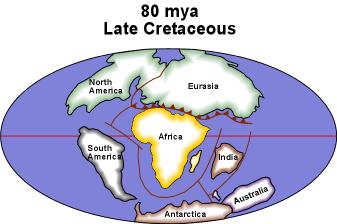 Figure 17
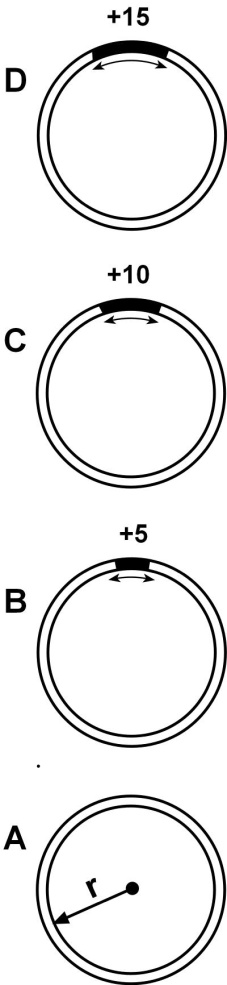 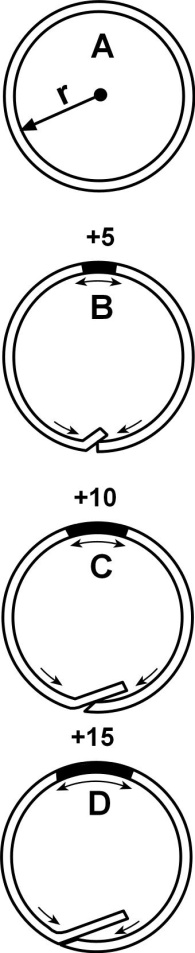 Figure 18, 19
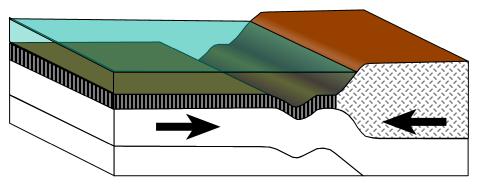 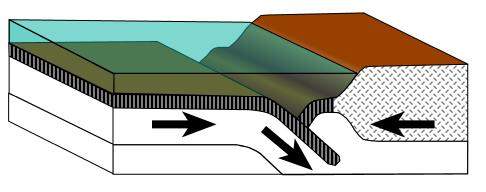 Figure 20
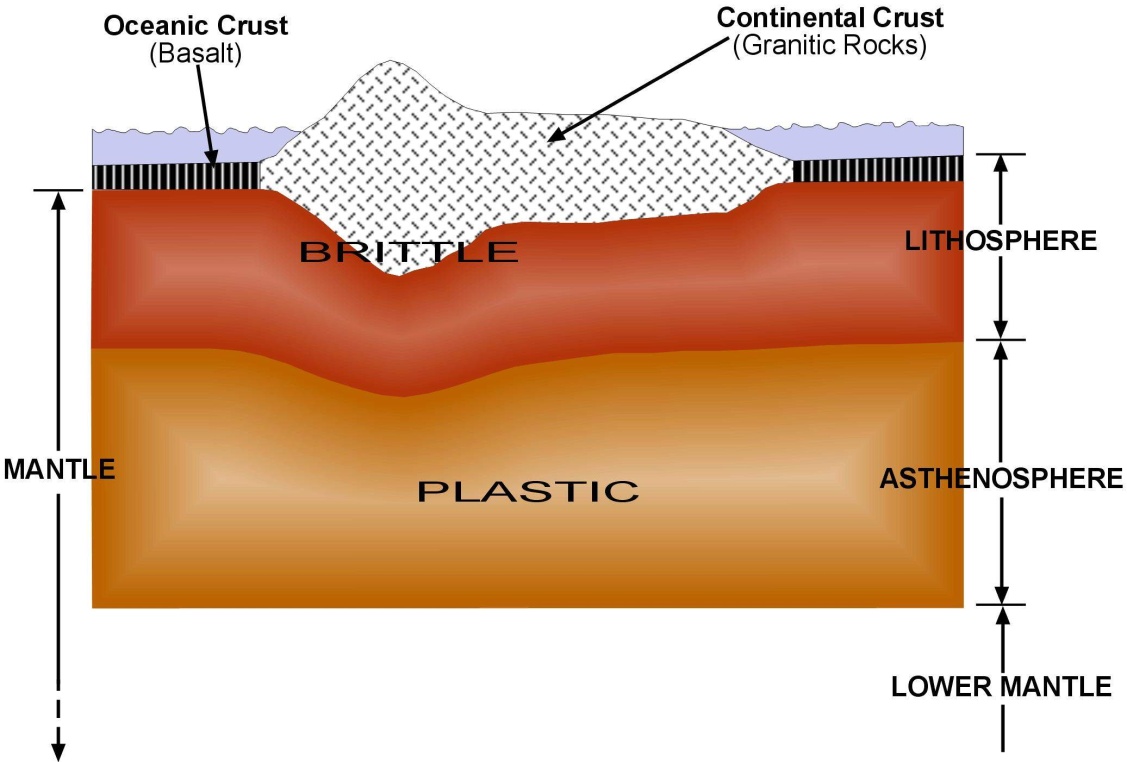 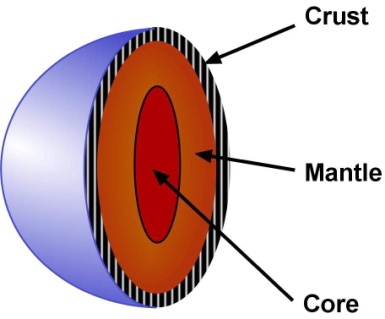 Figure 21, 22
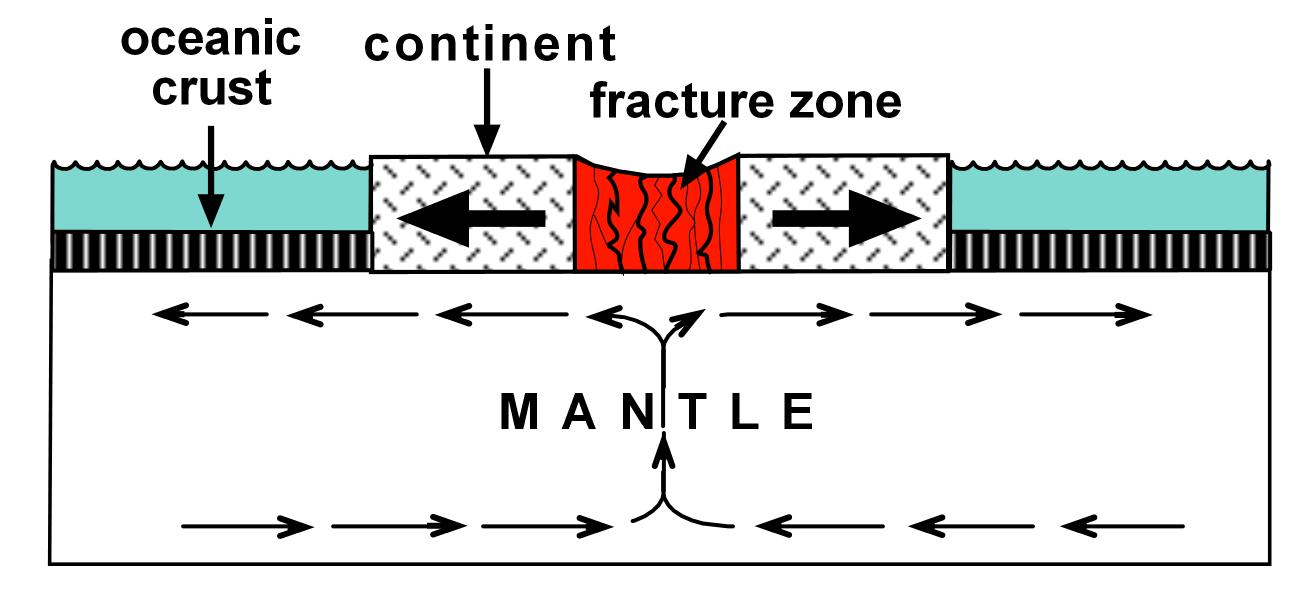 Figure 23
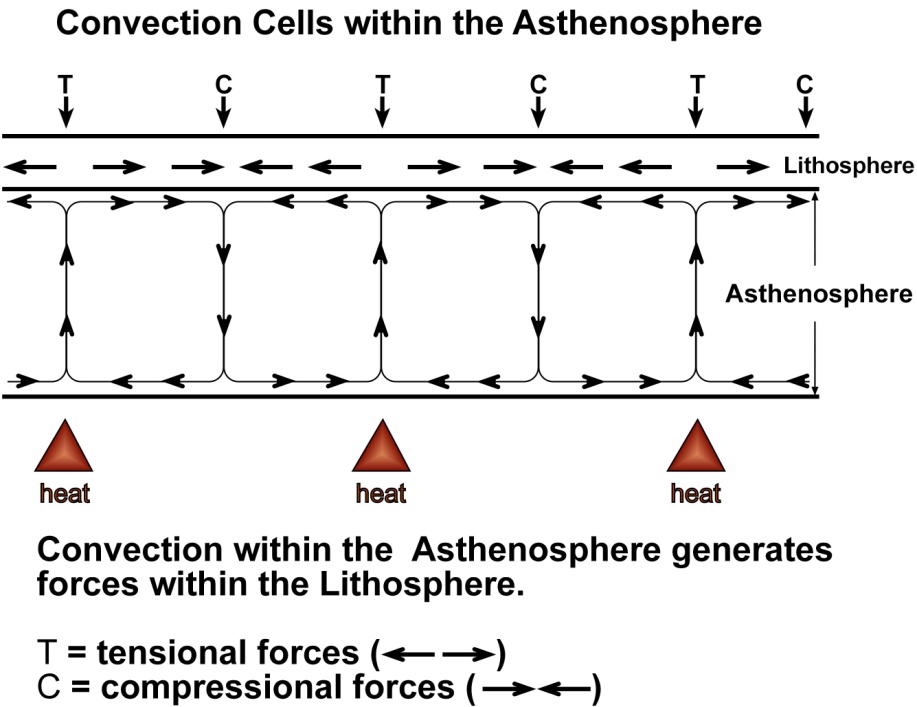 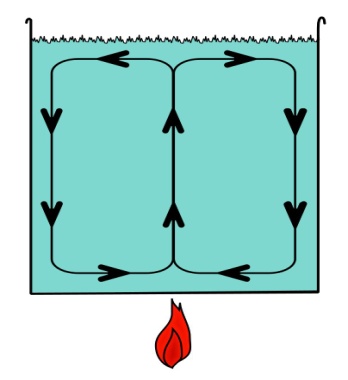 Figure 24, 25
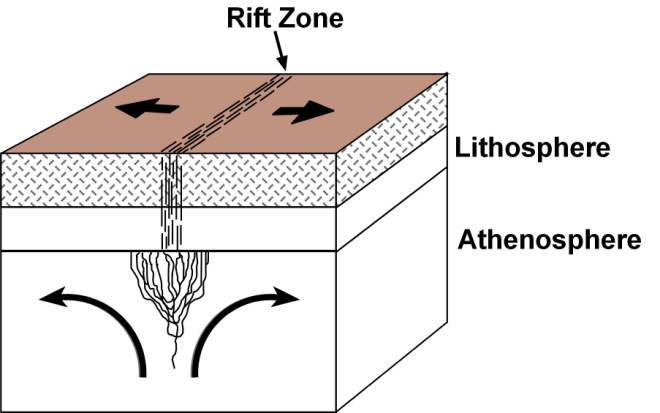 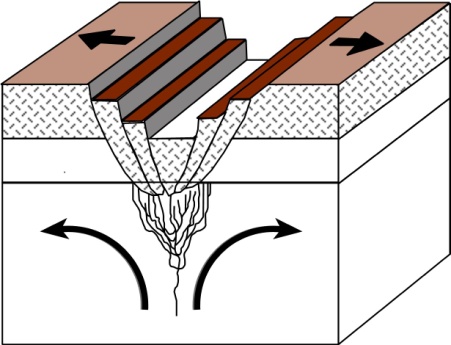 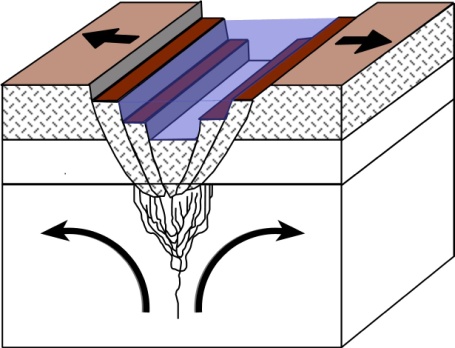 Figure 27a, b, c
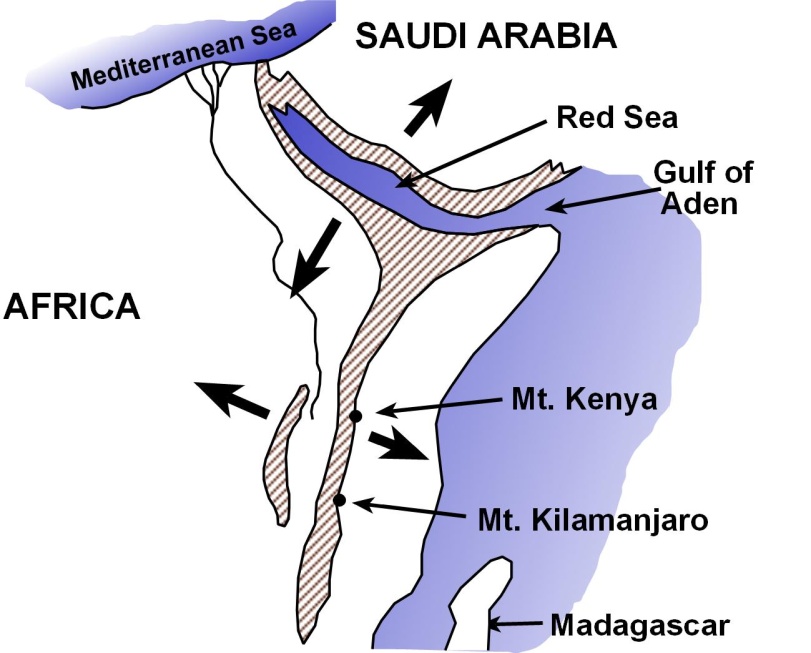 Figure 28
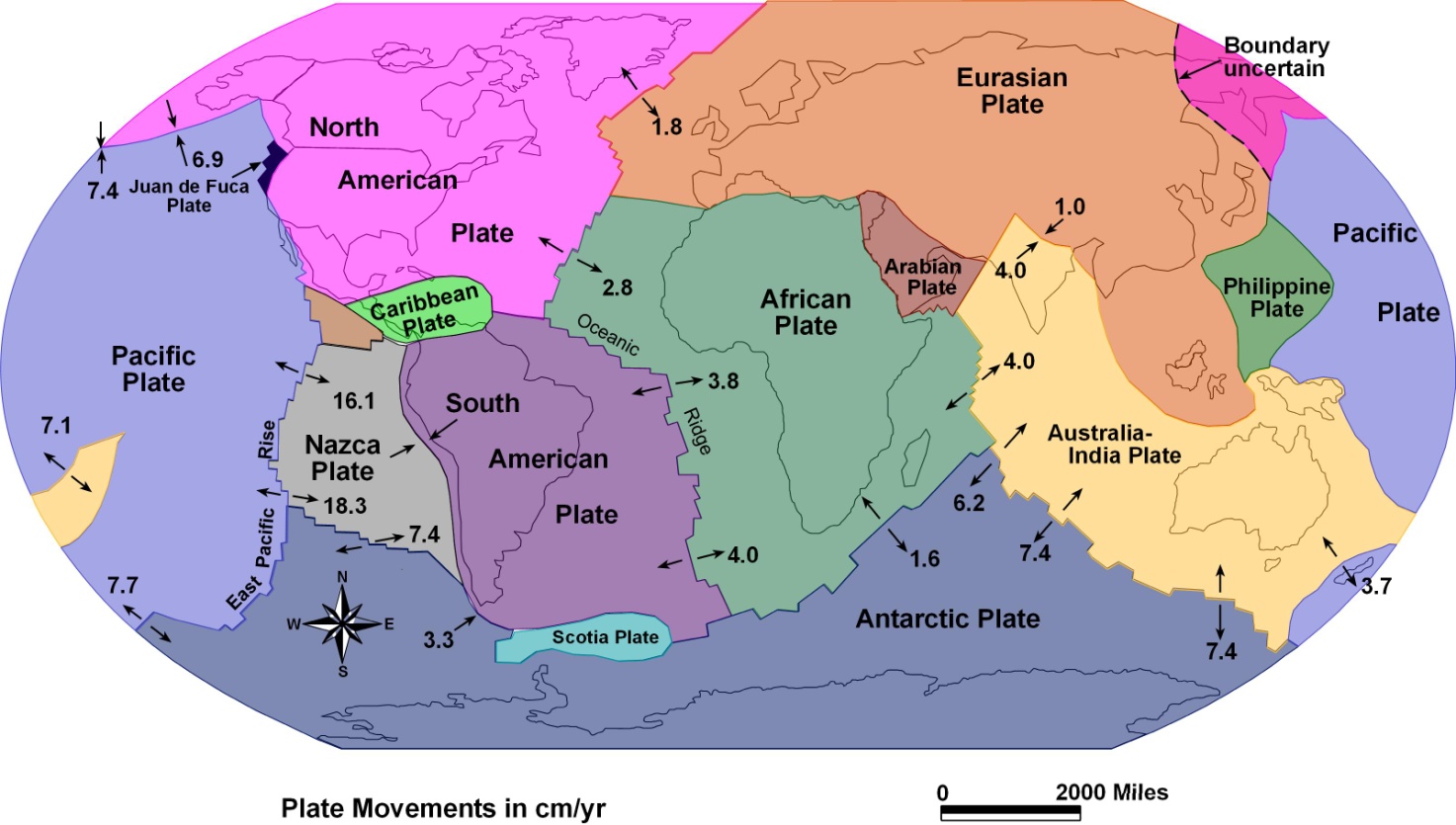 Figure 29
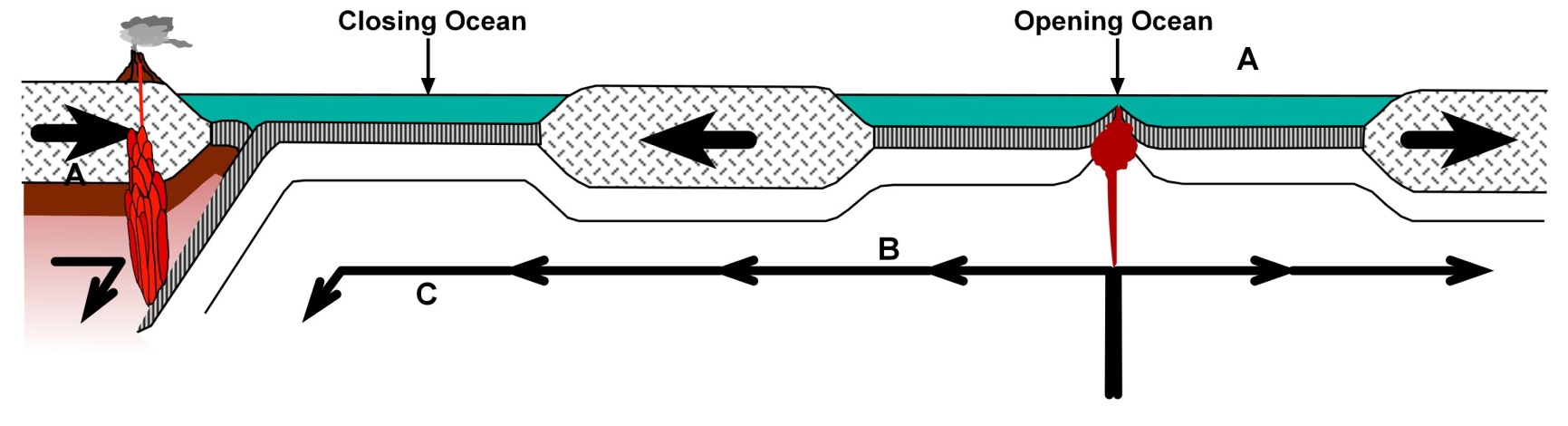 Figure 30
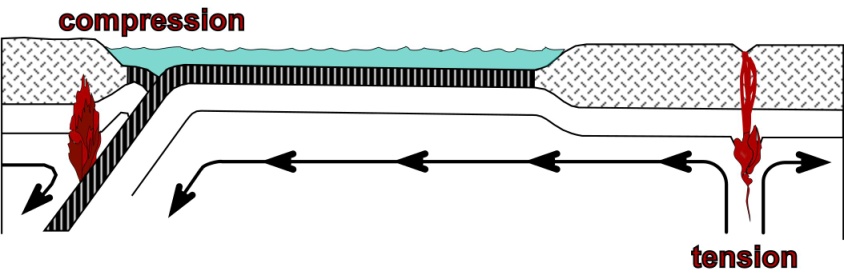 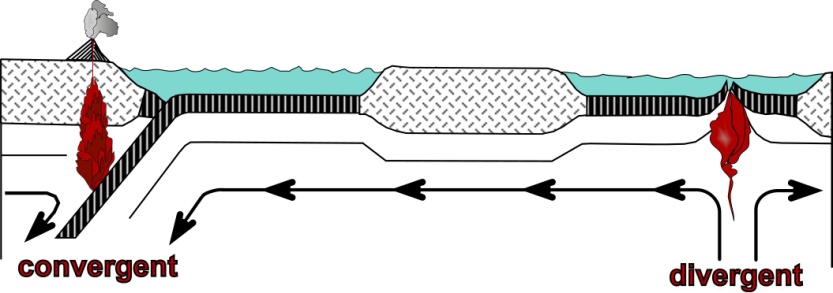 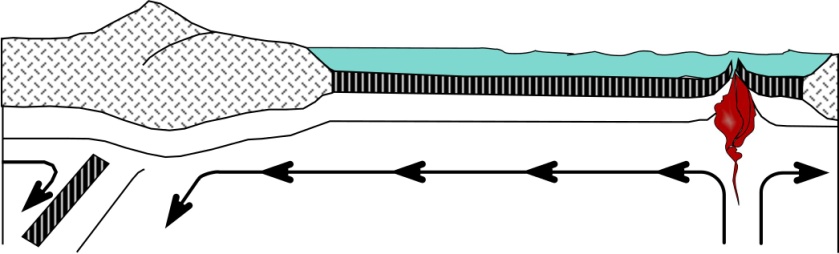 Figure 31